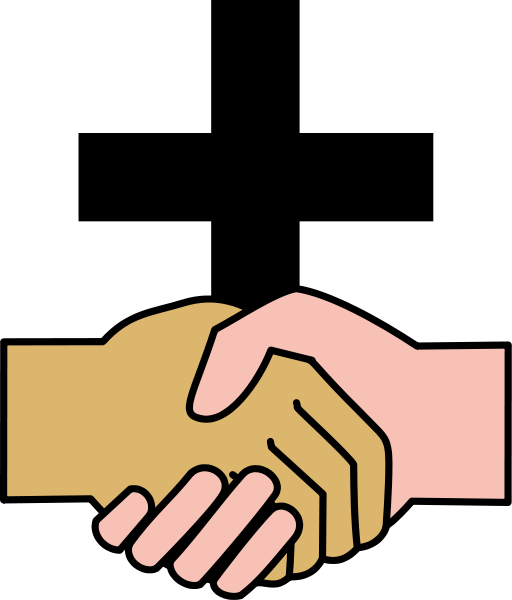 Sealing the Covenant
6. Deuteronomy 29:1-29Renew, rehearse, renew
Deuteronomy
A covenant document
a treaty between God and the people setting out the terms and conditions of the deal
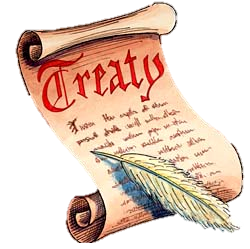 Deuteronomy 29
29:2-29 is a recapped mini-treaty on renewal day
It begins with a bending of the truth
Lessons were handed down about being people of faith
This chapter is framed by two truths
Verse 4
God has not given you all the answers
Verse 29
Whatever God does reveal is ours to respond to
At the centre is the call to be a covenant people TODAY
God calls
It’s a request, not a demand
It’s part of His nature
It’s into His Kingdom
Daily, weekly, monthly, annually
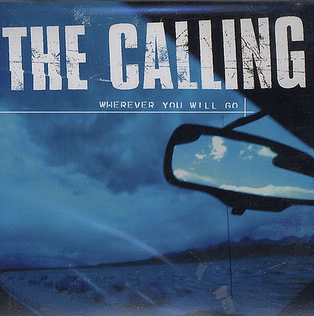 God’s people are to be a people of faith
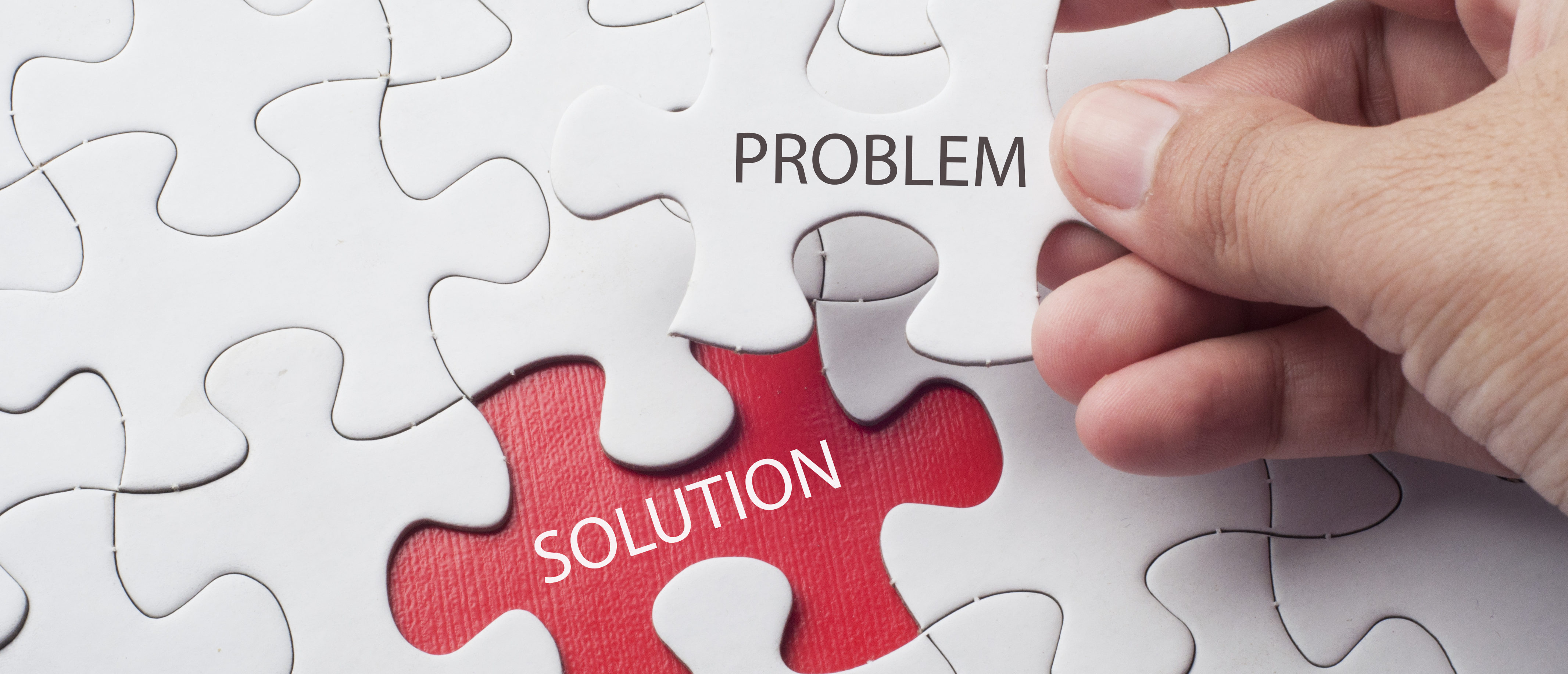 You’re never going to work it all out!
God’s ways remain a mystery because He has not revealed everything
He knows EVERYTHING about you
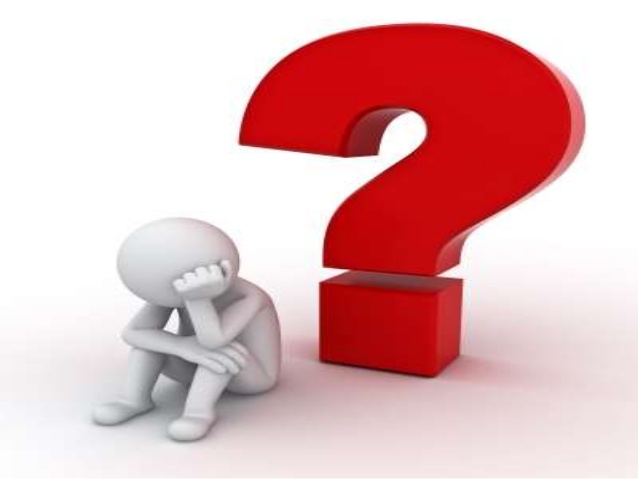 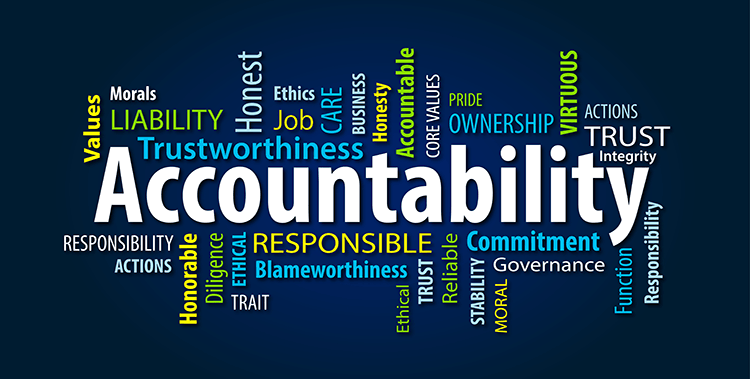 God’s people are to be personally accountable
In this mini-covenant we get to the heart of the problem
We want to have God as part of our lives, but not at the centre
To be a person of faith is to rise above and see God as He is through what He has revealed through the scriptures and through history
Today will you do it?
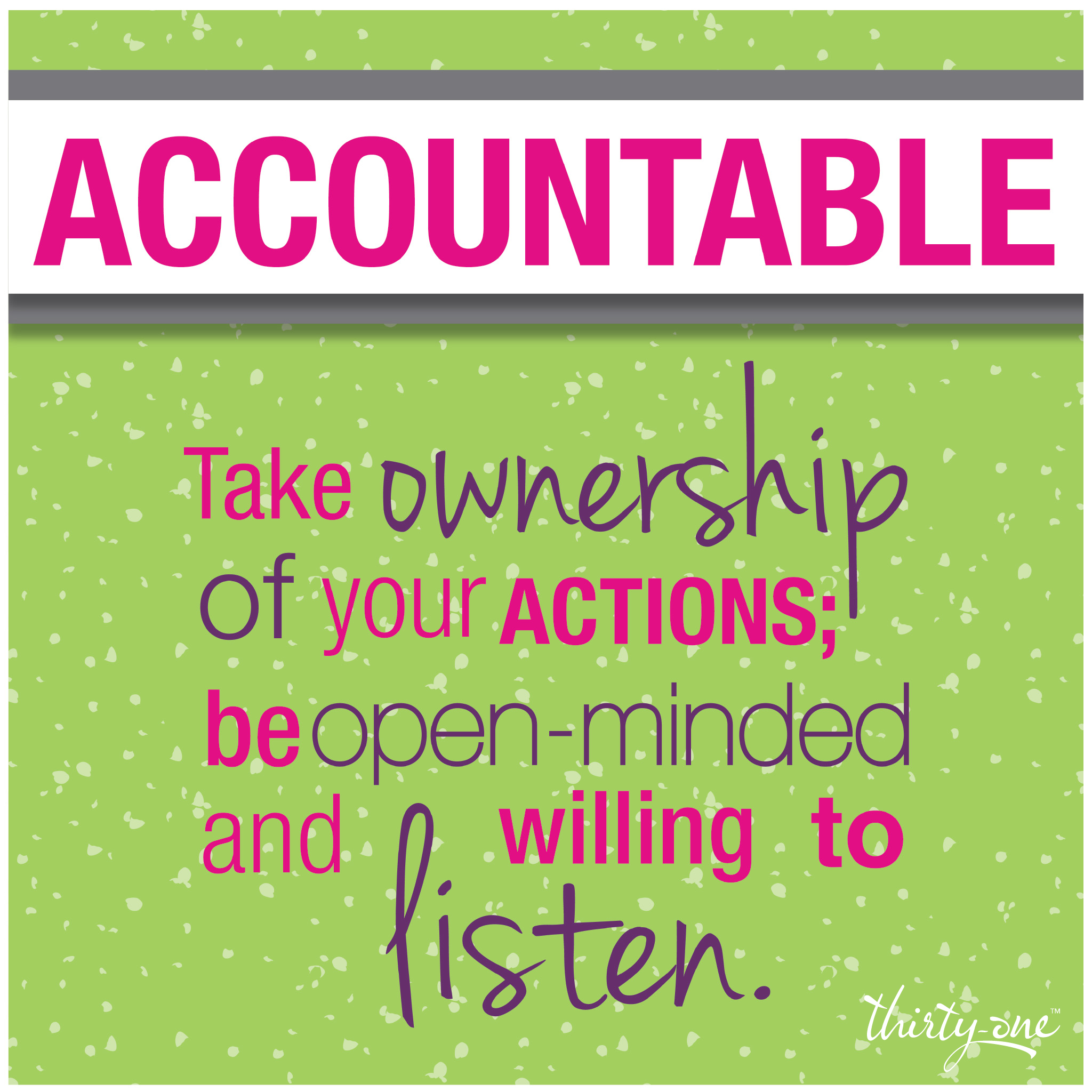 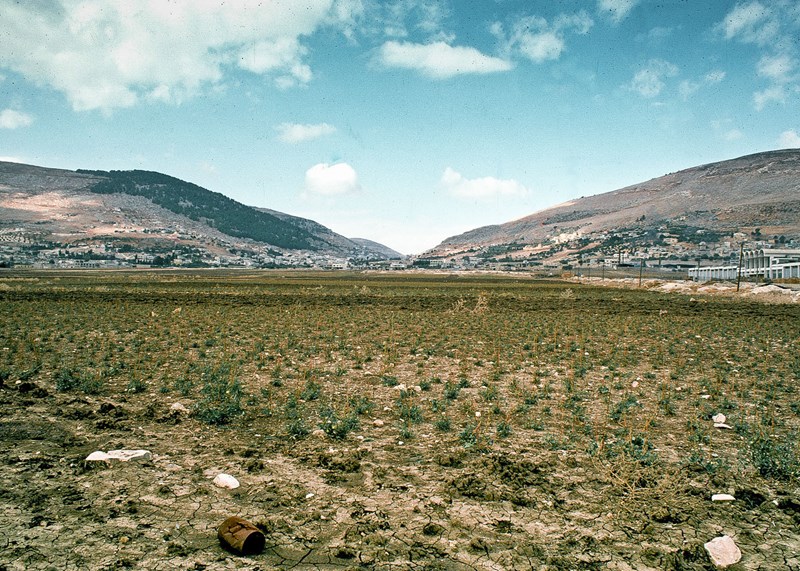